Kristopher Wesencraft, Operations Manager, ENABLE Works
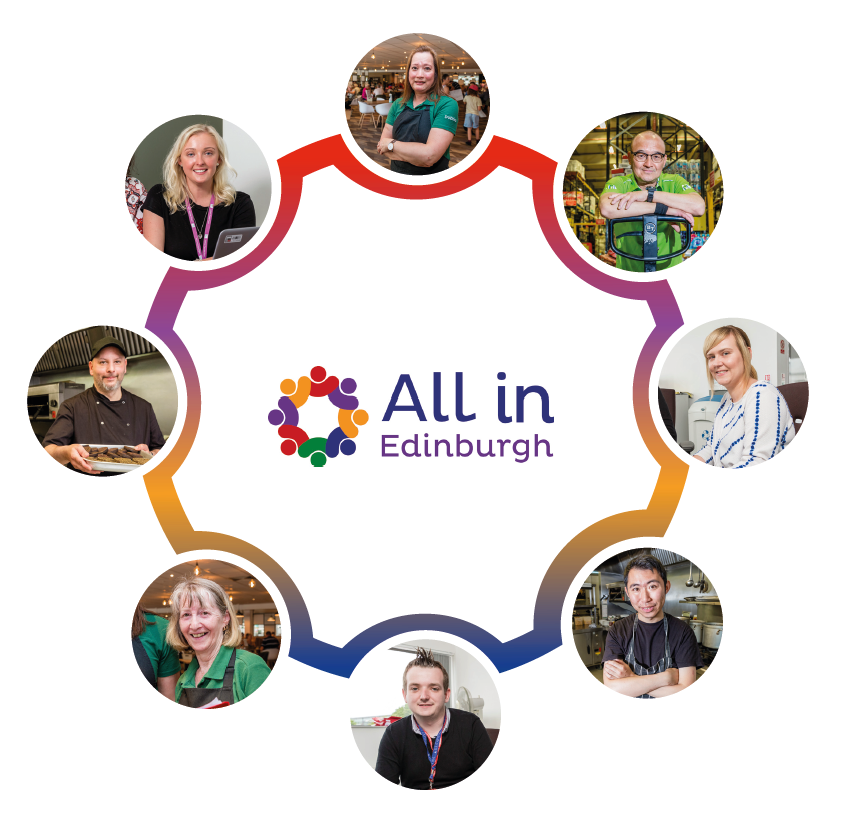 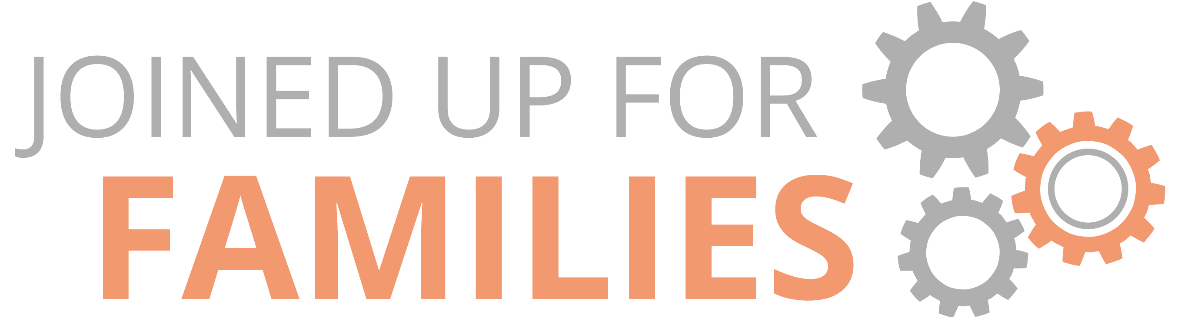 Edinburgh DPESF Network Pilot
All in Edinburgh Parents
The Supported Employment Model
Initial Findings
Q&A
Edinburgh DPESF Network Pilot
Engagement: LIFT, Home Start, Circle, Stepping Stones, Saheliya, Project Esperanza, Passion 4 Fusion

Barrier Removal: OPFS (Childcare), IntoWork (Welfare Advice)

Supported Employment: DPESF - All in Edinburgh Parents, PESF - Access to Industry, Broomhouse and The DataKirk
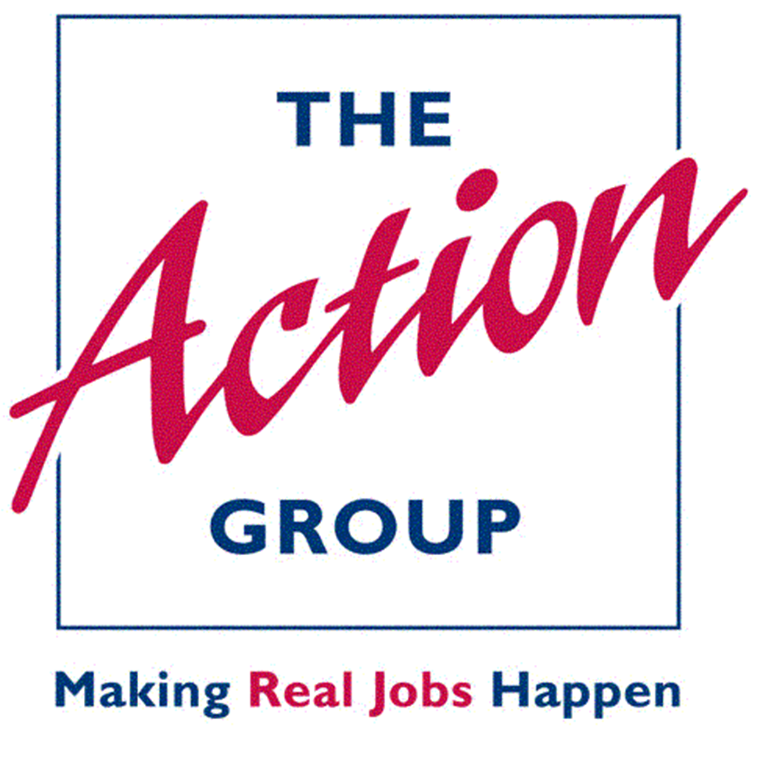 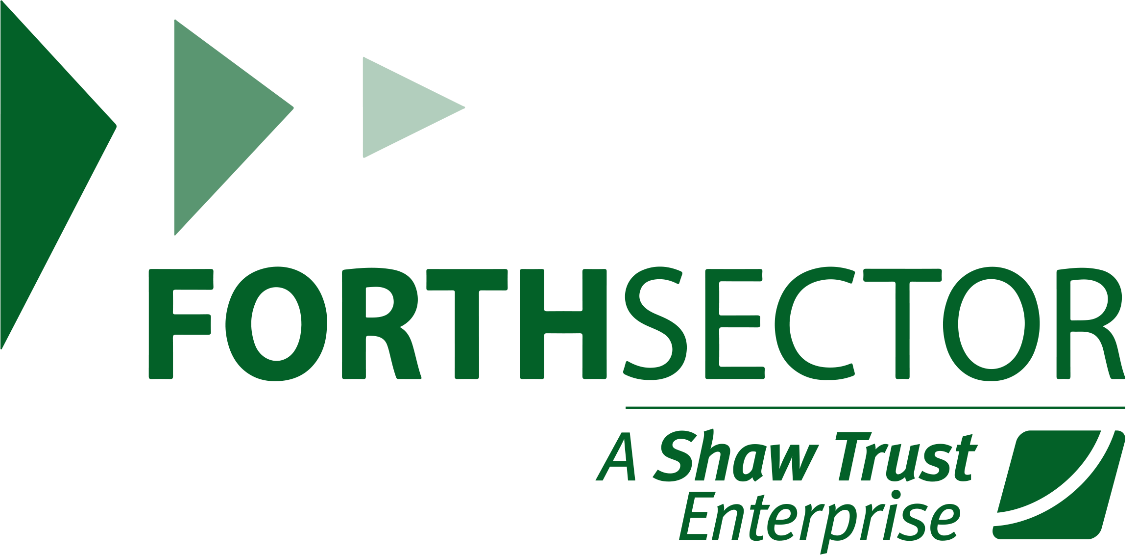 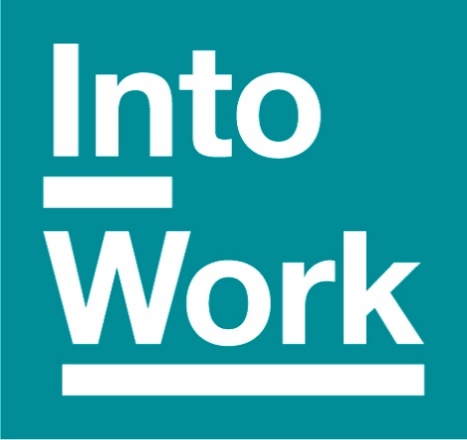 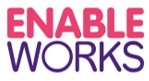 All in Edinburgh Parents Eligibility
Living in City of Edinburgh 

Disability or Long-Term Health Condition (inclusive of mental health)

Parent or Guardian (in the broadest sense)
[Speaker Notes: A brief note on Eligibility: 

Scottish Government have agreed the term “parent” can be used in the broadest sense, including those who don’t have parental responsibility, pregnant women or guardians. 

The key factor is that the person is a parent in some form that has created a barrier to work – this could include a whole variety of factors from struggling with childcare to needing to stabilise home life in order to work towards having children back from care.

And the person must live in Edinburgh and have a disability or long-term health condition (inclusive of mental health).]
Supported Employment Model
Edinburgh DPESF Network Pilot Early Days
Referral & Engagement

Diversity & Inclusion 

Tailored Approach
Phone: 0300 0200 101Email: parents@allinedinburgh.org.uk Web: www.allinedinburgh.org.uk
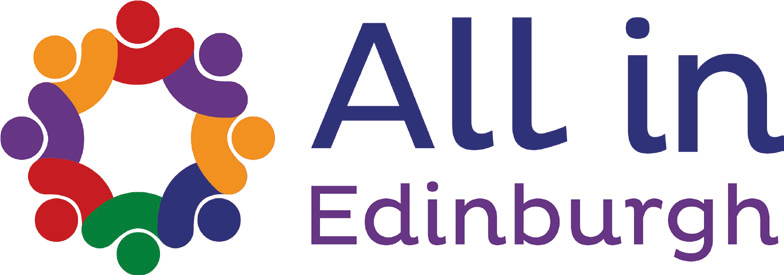 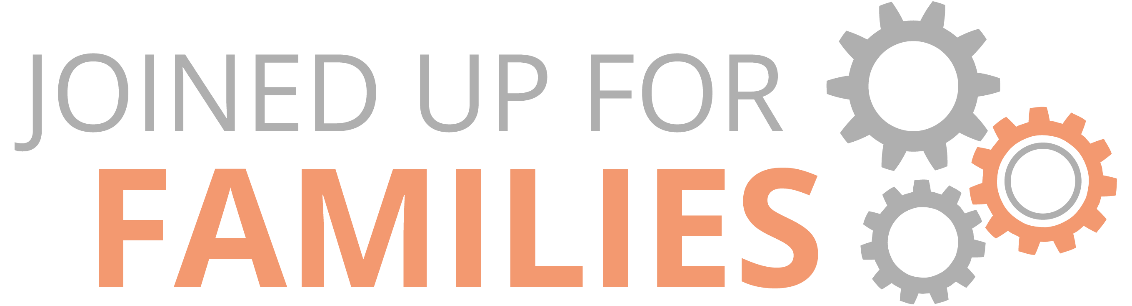